Energie Quiz
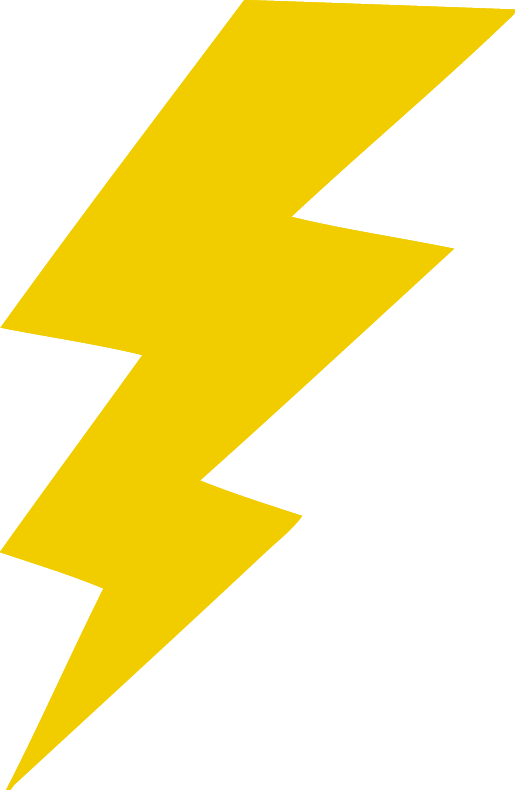 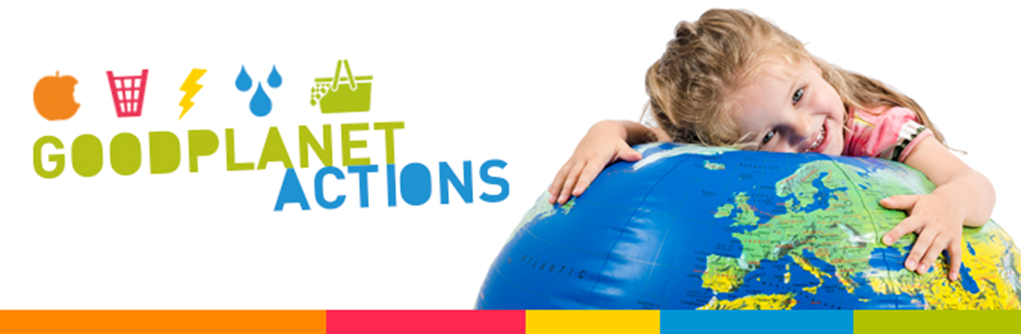 1. Wat verbruikt het meeste energie in huis?
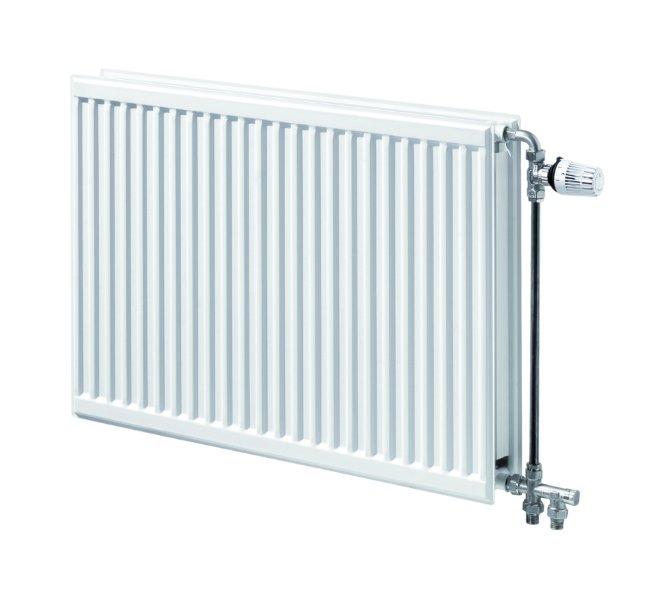 Verwarming

Elektriciteit
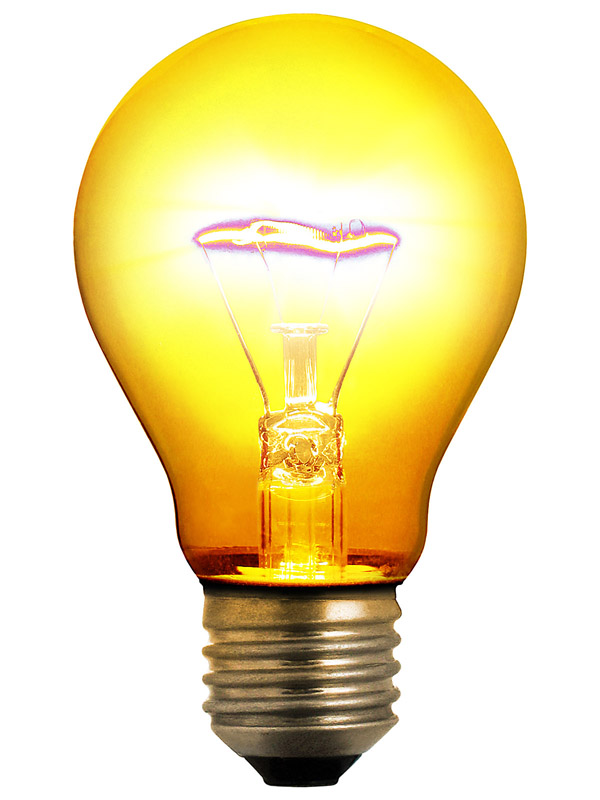 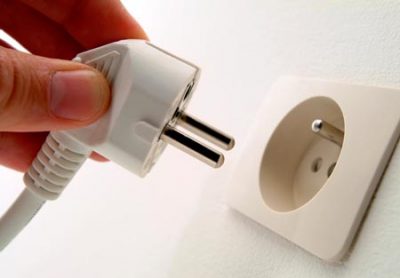 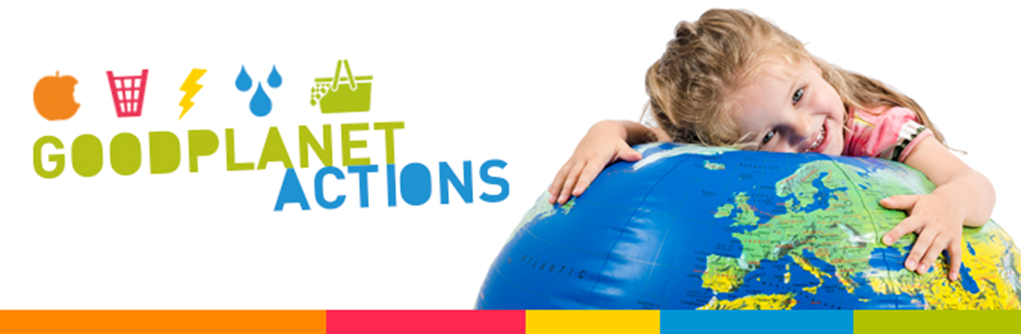 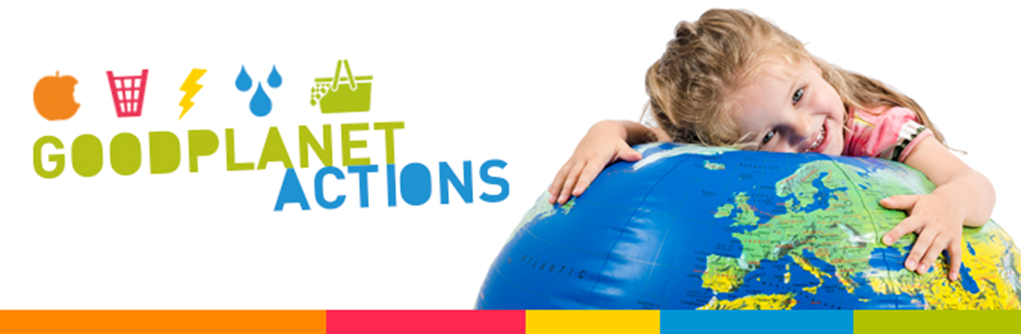 [Speaker Notes: In een standaardwoning gaat 60% van de energie naar verwarming. Als je daar nog eens 15% energie voor warm water (douche, bad, kuisen) bijtelt, is dat een aardig percentage dat kan ingevuld worden met behulp van geothermische warmte.
Met deze dia vragen naar de nr 1 toepassing van geothermie: Geothermie is warmte uit de aarde! We gaan deze warmte dus als warmte gebruiken om huizen, kantoren, scholen mee te voorzien van warmte en warm water. 
* In scholen is het aandeel verwarming nog hoger: 80% of meer!

(Oorspronkelijke grafiek komt van Worldwide trends in energy use and efficiency – key insights from the international energy agency)

 Nieuwe grafieken, wel voor de US: http://www.eia.gov/consumption/residential/ 

http://www.energiesparen.be/verwarming hier spreken ze van 50 tot 75 procent]
2. Waarmee verwarmt men in België hoofdzakelijk?
7%
Elektriciteit
Gas
Stookolie
Hout
66%
21%
3%
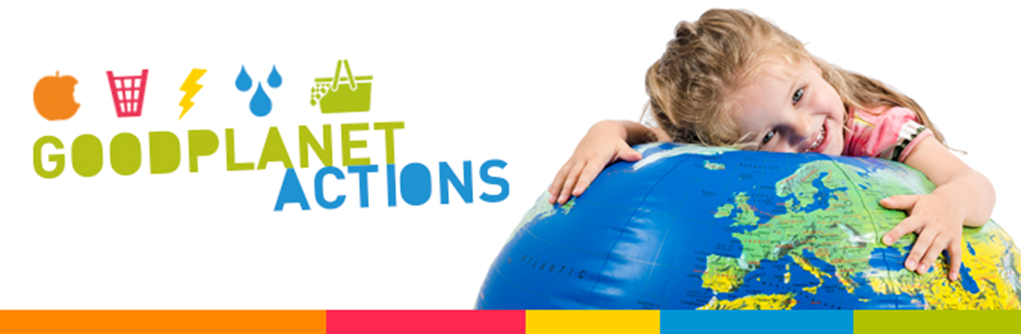 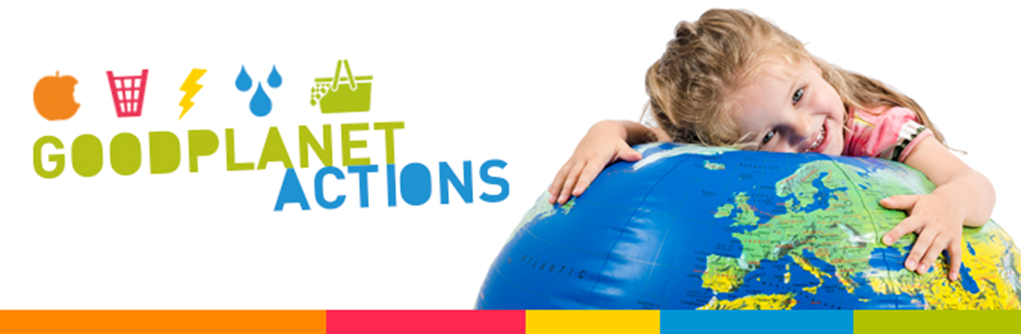 [Speaker Notes: Cijfers van 2020
Bron: Jaarlijkse vragenlijst over de opsplitsing van het energieverbruik van huishoudens naar eindgebruik (2020).https://economie.fgov.be/nl/file/4671922/download?token=q6oySu-c
omgevingswarmte = warmtepomp
Biomassa = bv houtkachel & pellets]
3. Wat is de ideale klastemperatuur?
14-16° C
16-18° C
18-20° C
20-22° C
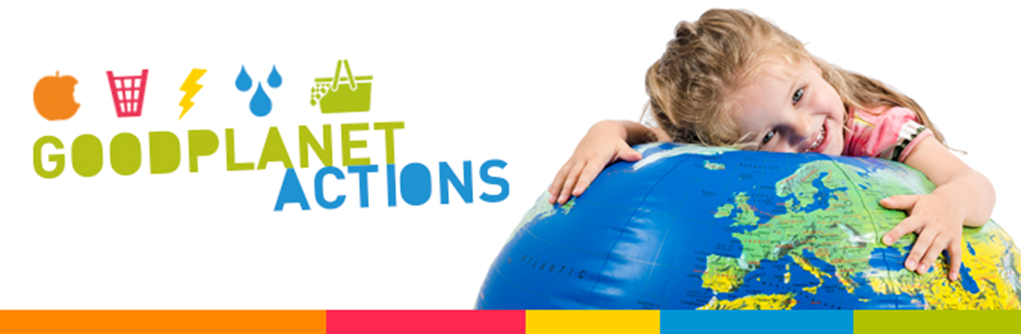 [Speaker Notes: Bron: https://www.klasse.be/55493/te-koud-in-de-klas/]
4. Welke temperatuur is ‘s nachts, in het weekend, of tijdens de vakanties voldoende?
10-12° C
12-14° C
14-16° C
16-18° C
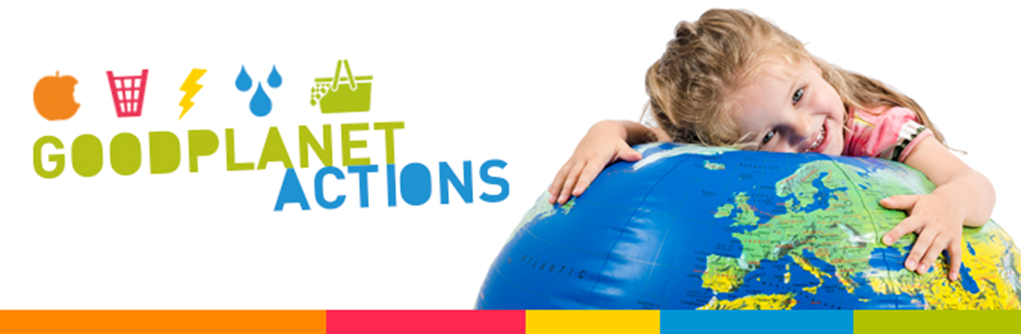 5. Waarom is de klastemperatuur best niet te hoog?
Je kan je beter concentreren bij een lagere temperatuur
Je wordt suf als de temperatuur te hoog is
Je krijgt hoofdpijn van te lang in een te warm klaslokaal te zitten
Een lagere temperatuur is goed voor de portemonnee en het milieu
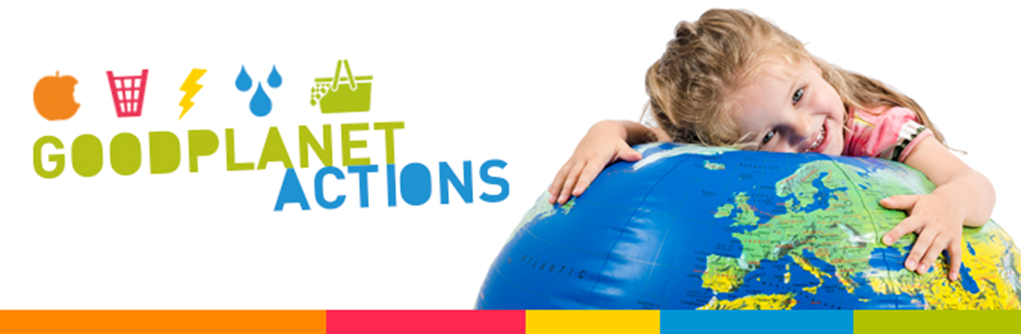 6. Welke energiebronnen worden in België gebruikt om elektriciteit op te wekken? Zet in de juiste volgorde.
aardgas > kernenergie > hernieuwbare
hernieuwbare > aardgas > kernenergie
kernenergie > aardgas > hernieuwbare
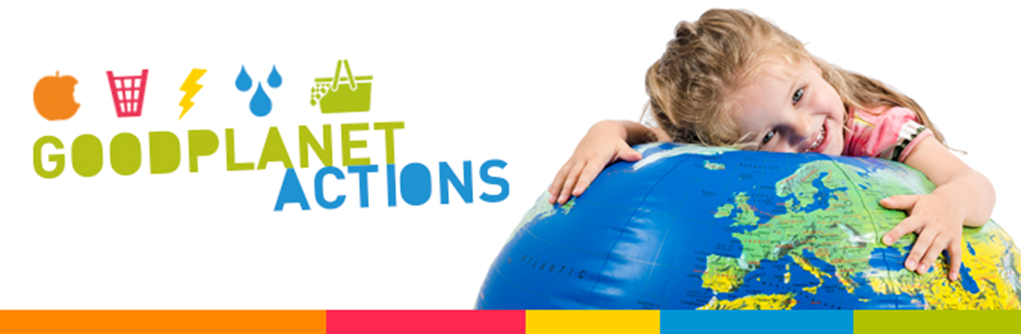 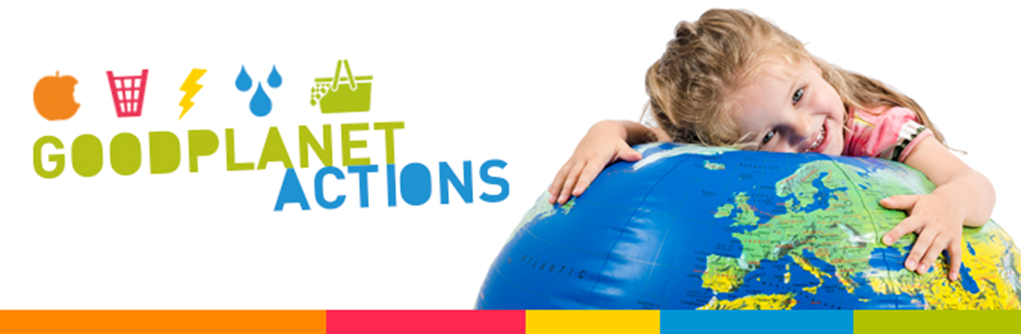 [Speaker Notes: Bron: https://statbel.fgov.be/nl/themas/energie/elektriciteitsproductie#panel-12]
7. Welke hernieuwbare energiebron produceert in België het meeste elektriciteit?
Wind
Water
Zon
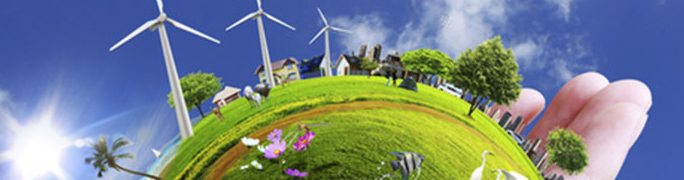 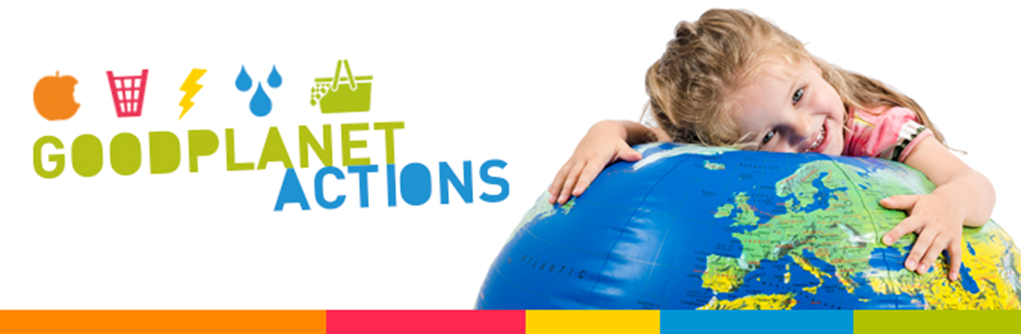 [Speaker Notes: https://statbel.fgov.be/nl/themas/energie/elektriciteitsproductie#panel-11]
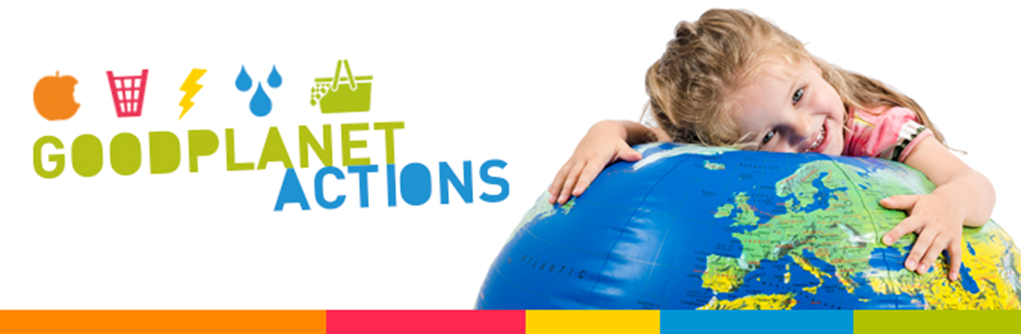 [Speaker Notes: Bron: https://statbel.fgov.be/nl/themas/energie/elektriciteitsproductie#panel-11]
8. Welk wereldwijd probleem wordt veroorzaakt door de CO2–uitstoot van menselijke activiteiten?
Zure regen
Klimaatverandering
Het gat in de ozonlaag
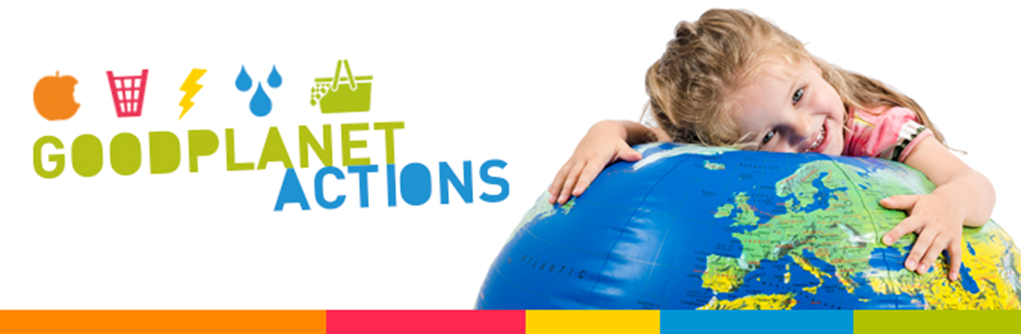 [Speaker Notes: Een teveel aan broeikasgassen (CO2, methaan, lachgas of distilstofoxife, …) verhoogt de concentratie ervan in de atmosfeer, wat het natuurlijk broeikaseffect versterkt en de aarde doet opwarmen.

Bron: https://klimaat.be/klimaatverandering/oorzaken/broeikasgassen]
9. Hoeveel energie bespaar je door de verwarming 1°C lager te zetten?
0,5%
3%
5%
7%
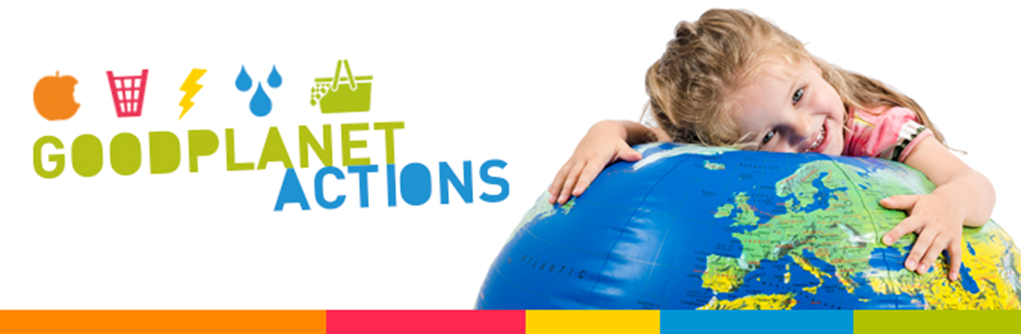 [Speaker Notes: Bron: https://www.engie.be/nl/support/faq/contract/hoeveel-bespaar-thermostaat-met-1C-verlagen/]
10. Ken jij de naam en het vermogen* van deze 3 soorten lampen?
SPAARLAMP
LED-LAMP
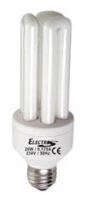 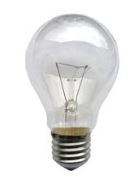 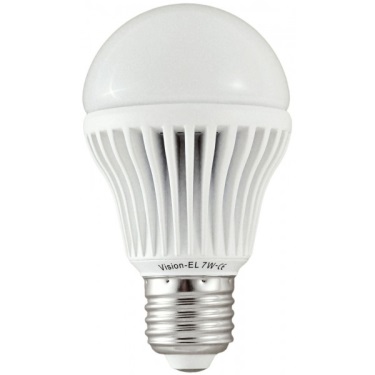 GLOEILAMP
7W
60W
18W
* Voor dezelfde lichtsterkte (in lumen).   Opgelet, dit kan verschillen afhankelijk van het merk, de vorm of het materiaal van de lamp.
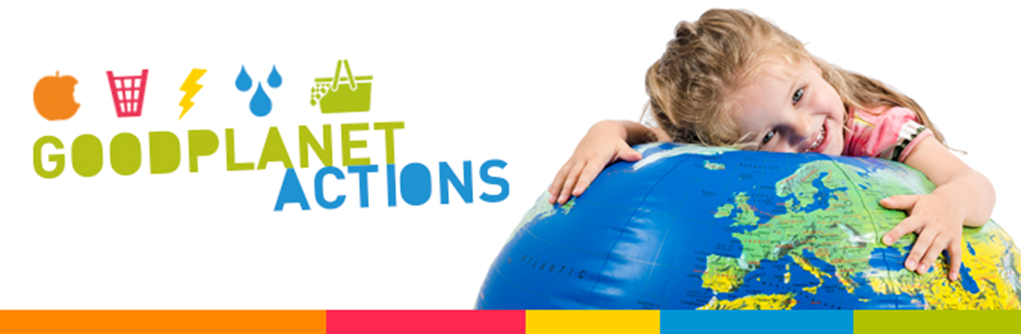 10. Vermogen per lamp:
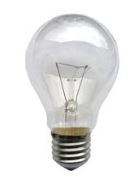 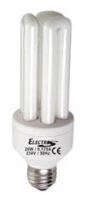 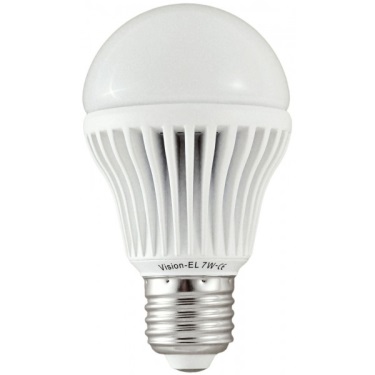 GLOEILAMP
SPAARLAMP
LED-LAMP
7W
18W
60W
* Voor dezelfde lichtsterkte (in lumen).   Opgelet, dit kan verschillen afhankelijk van het merk, de vorm of het materiaal van de lamp.
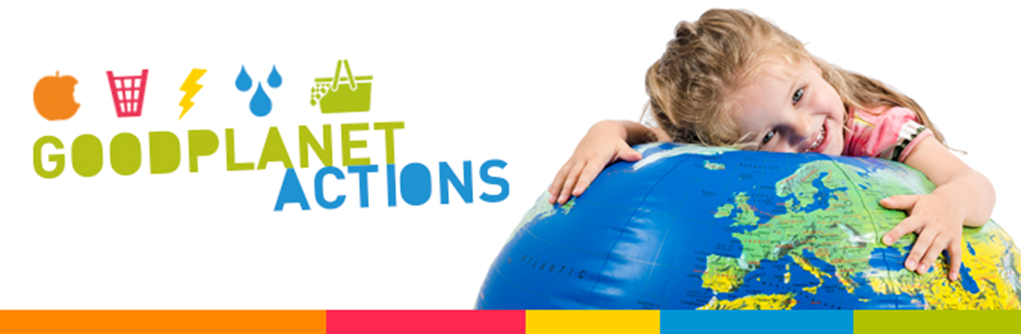 [Speaker Notes: Bron: https://www.energids.be/nl/vraag-antwoord/welke-moderne-lamp-komt-overeen-met-mijn-oude-gloeilamp/205/]